Welcome to this weeks Picture News…
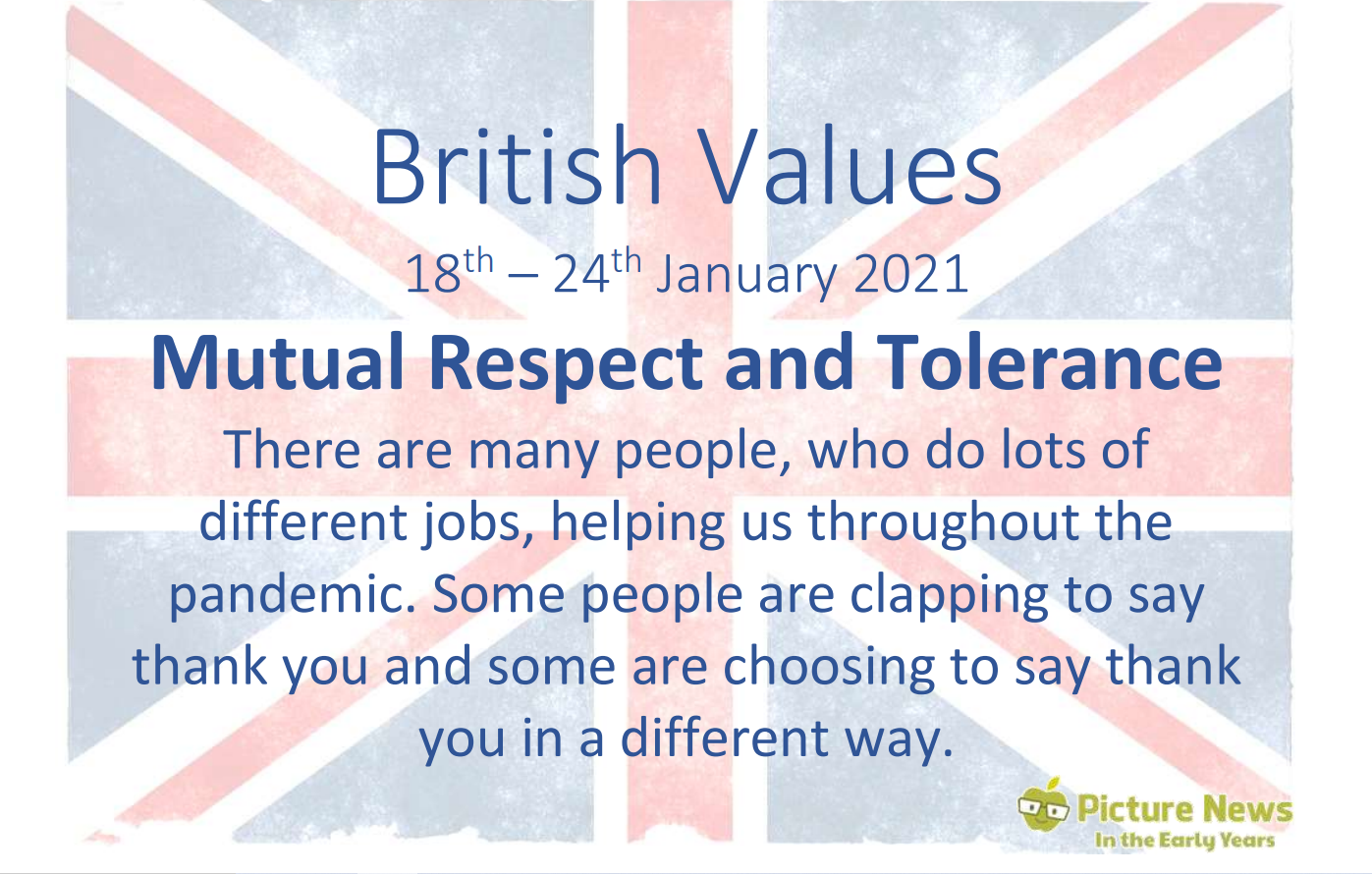 Who are the people in this picture?
What do you think they are doing?
What can you see?
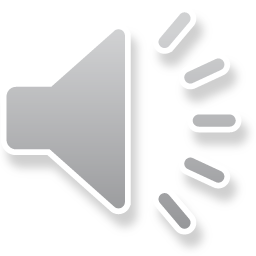 Thinking time…
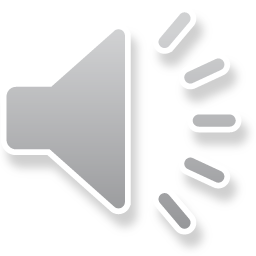 The people in the picture are clapping, playing music and holding up rainbows to say thank you to all the doctors, nurses and carers that have helped to look after all the people who have been poorly with coronavirus. 


People went outside their homes and clapped every Thursday evening during the first lockdown. 


Did you join in with saying thank you to all the doctors and nurses? What did you do?
It has been in the news that the clap to say thank you has been brought back, but this time it is to say thank you to everyone who is helping during the coronavirus pandemic and is called the ‘Clap for Heroes’. Who are the people helping us through the pandemic? The people who are all working and doing their jobs to help us during the coronavirus pandemic are called key workers. Can you think of some of the key worker jobs? What do people do in these jobs?
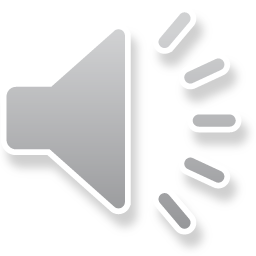 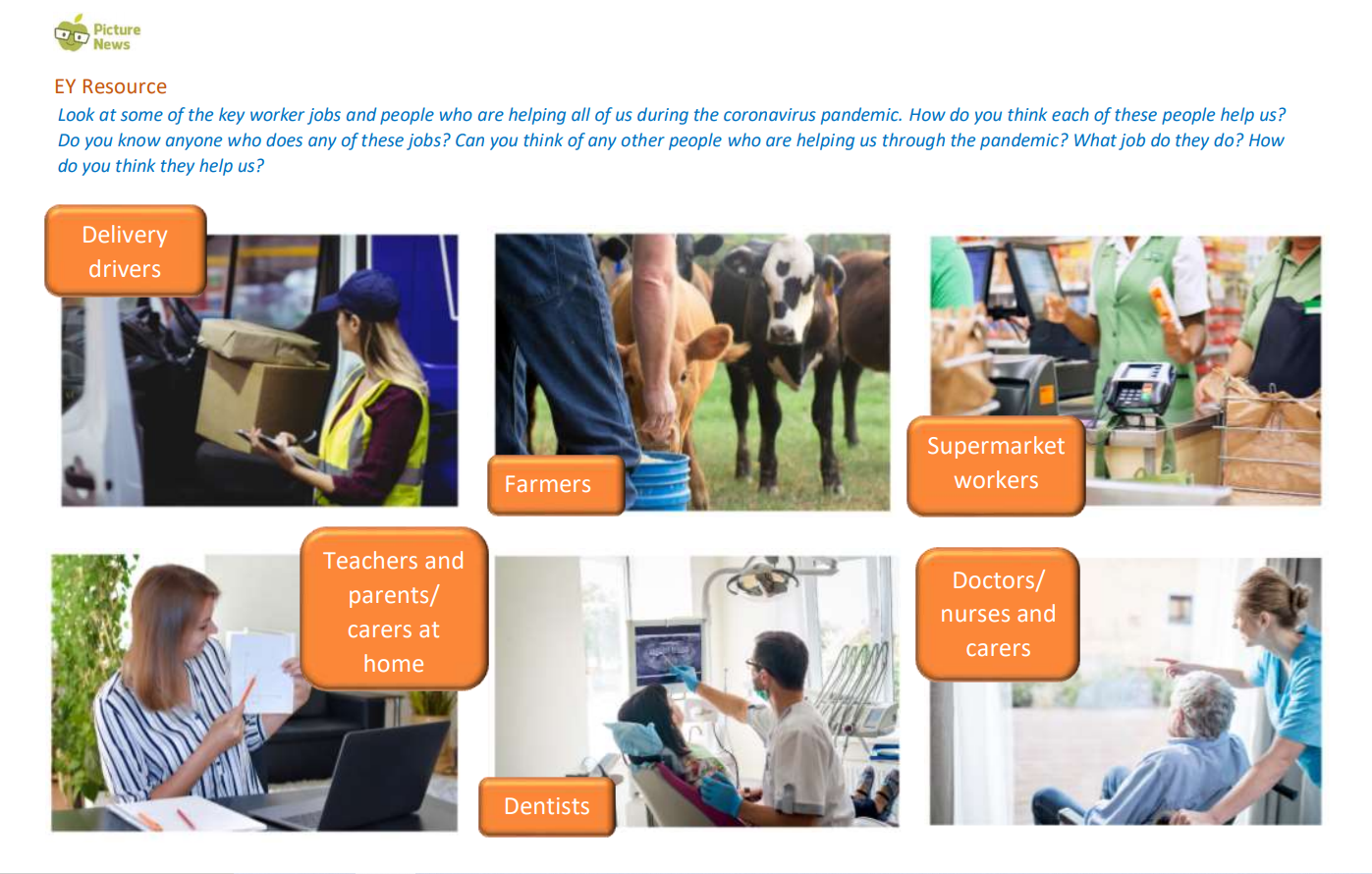 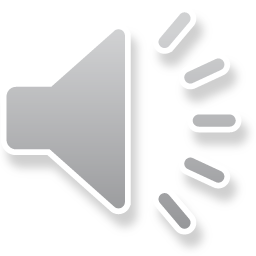 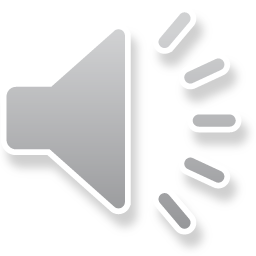 Follow up activity ideas…
Can you take on the role of a supermarket worker and set up your own mini supermarket?
Can you write a thank you card to someone who is a key worker and is helping you during the coronavirus pandemic?
Can you practise making different clapping patterns?
Can you help a farmer to count all his animals?